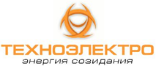 Презентация
ООО «ТЕХНОЭЛЕКТРО»
Программа поставок
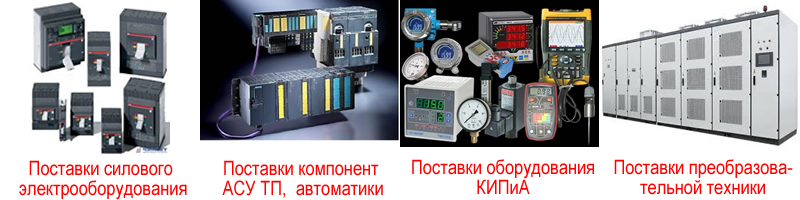 Преимущества работы с нашей компанией
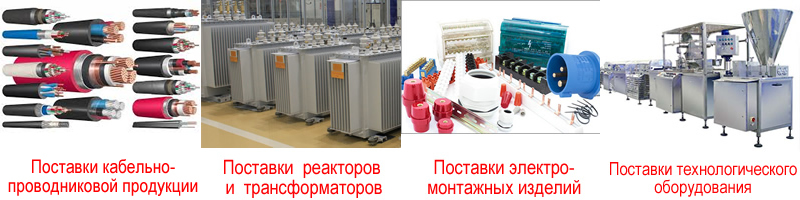 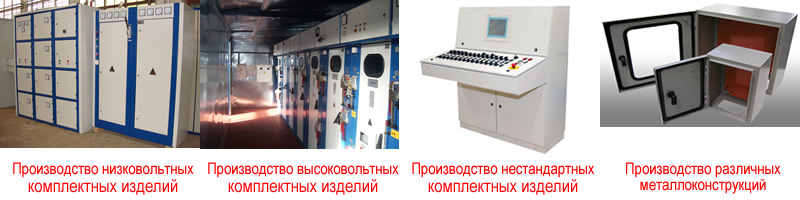 Производственная программа
Производственная программа
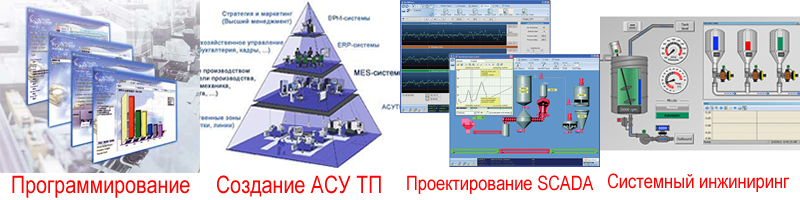 Инжиниринг и работы
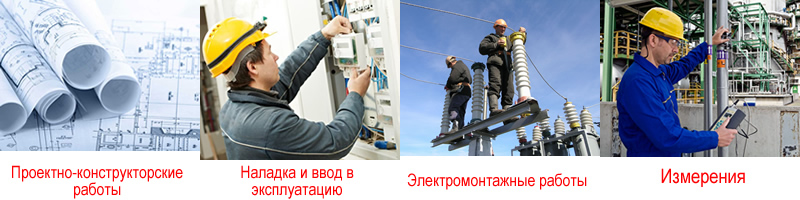 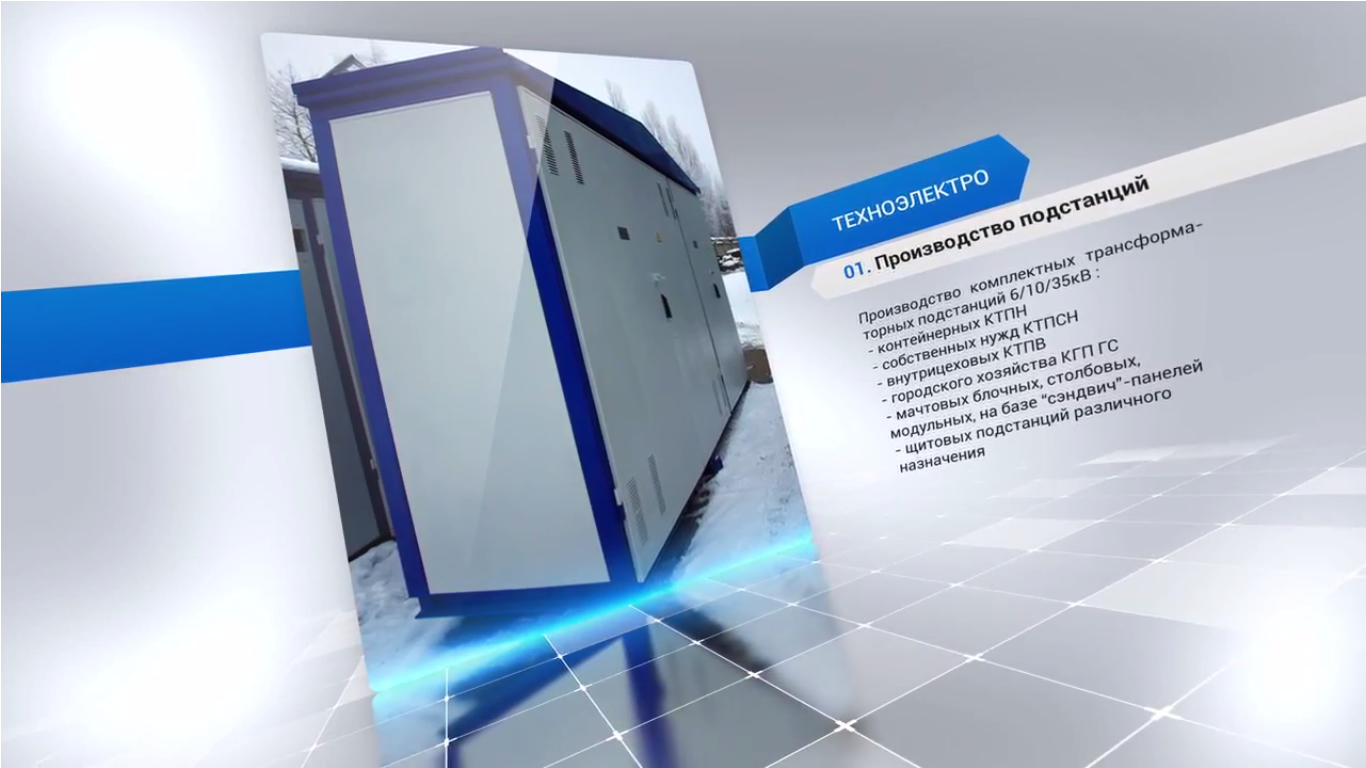 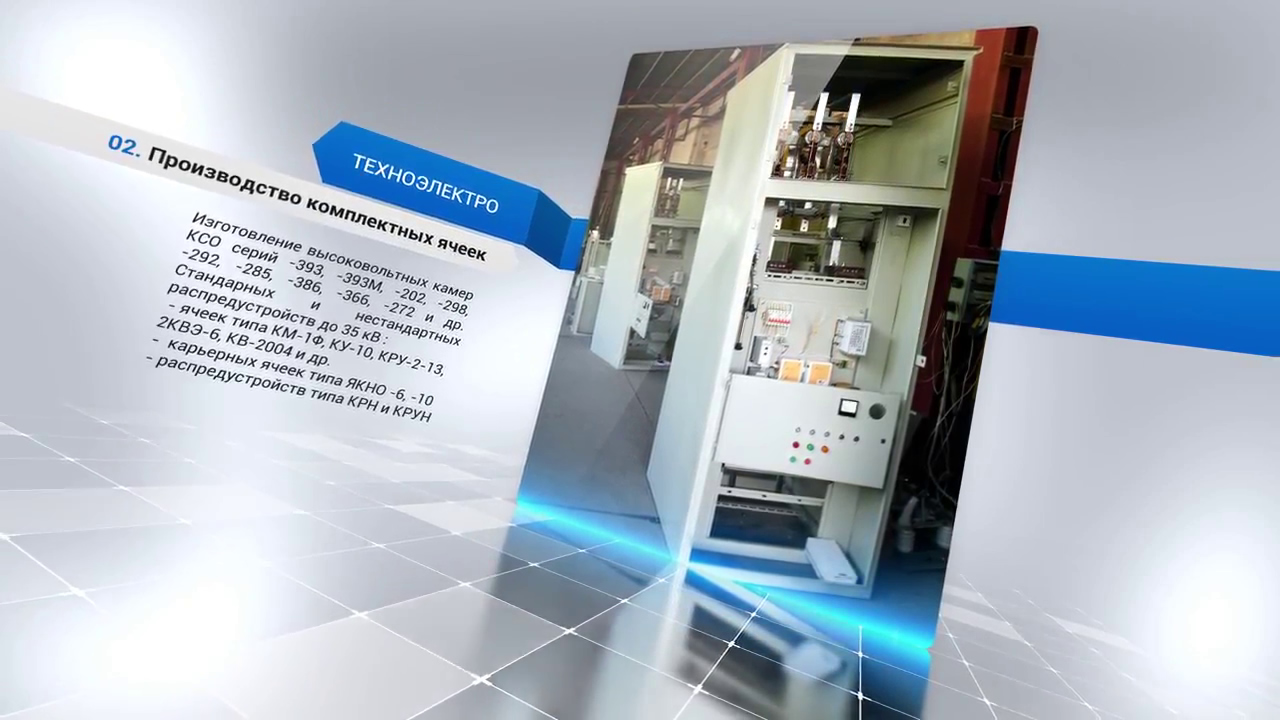 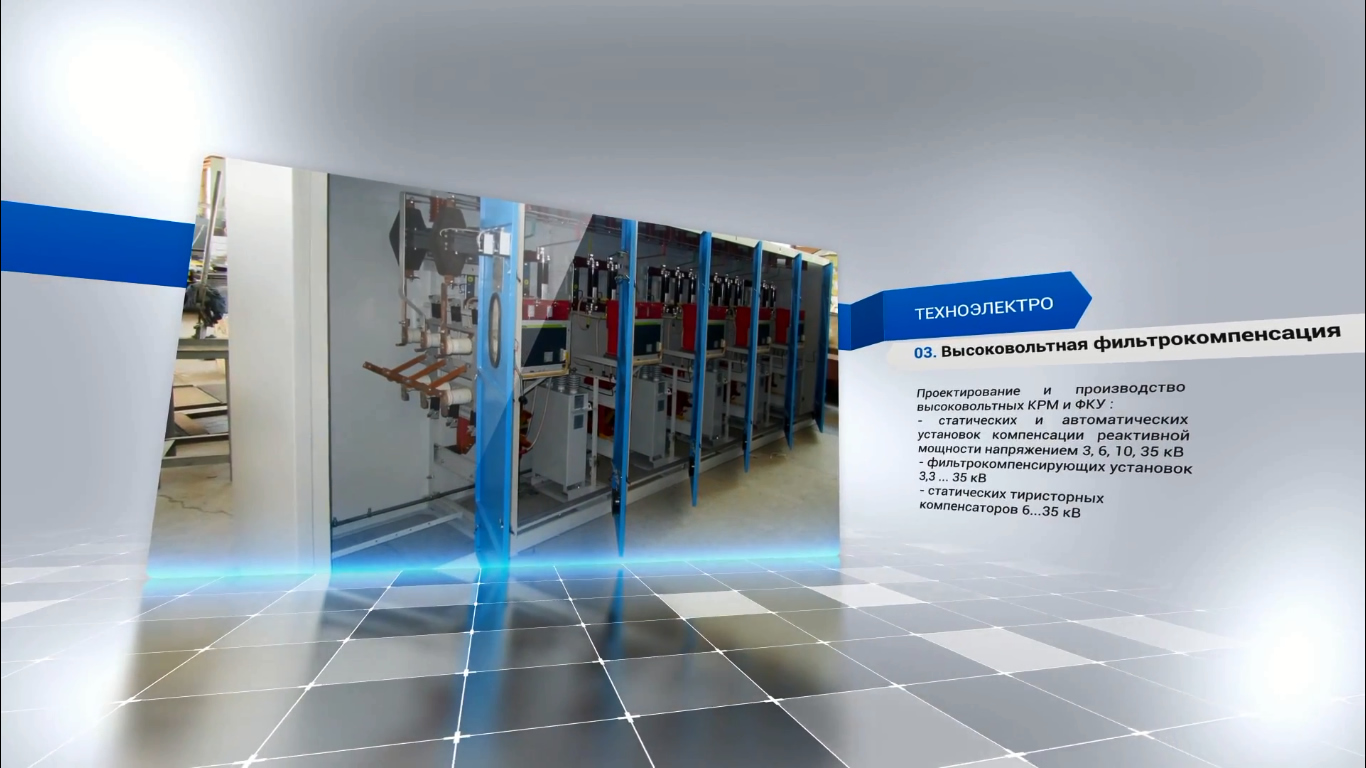 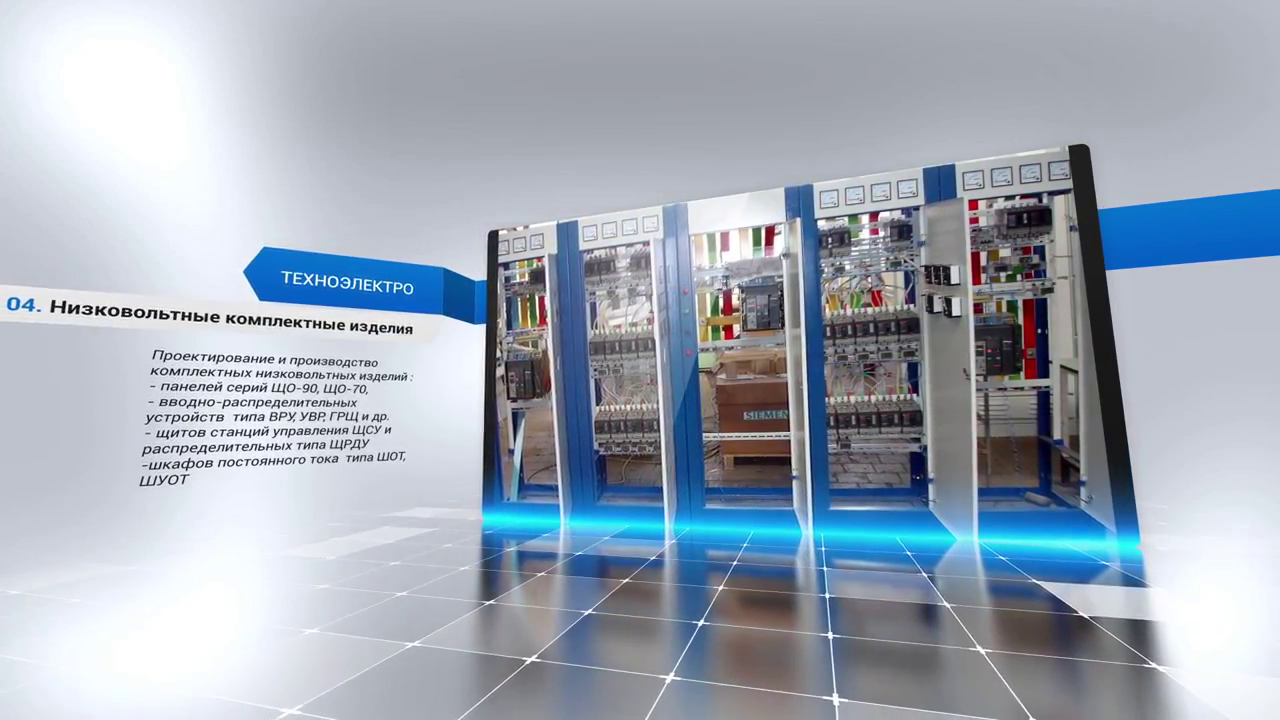 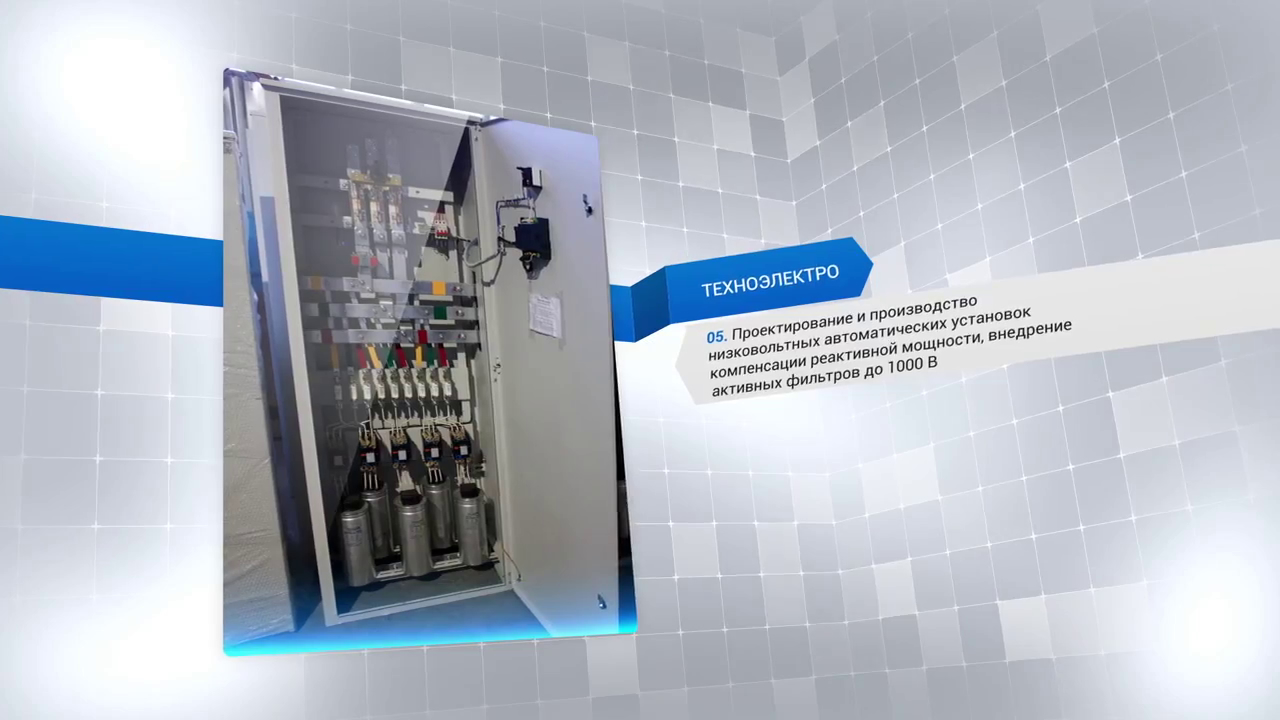 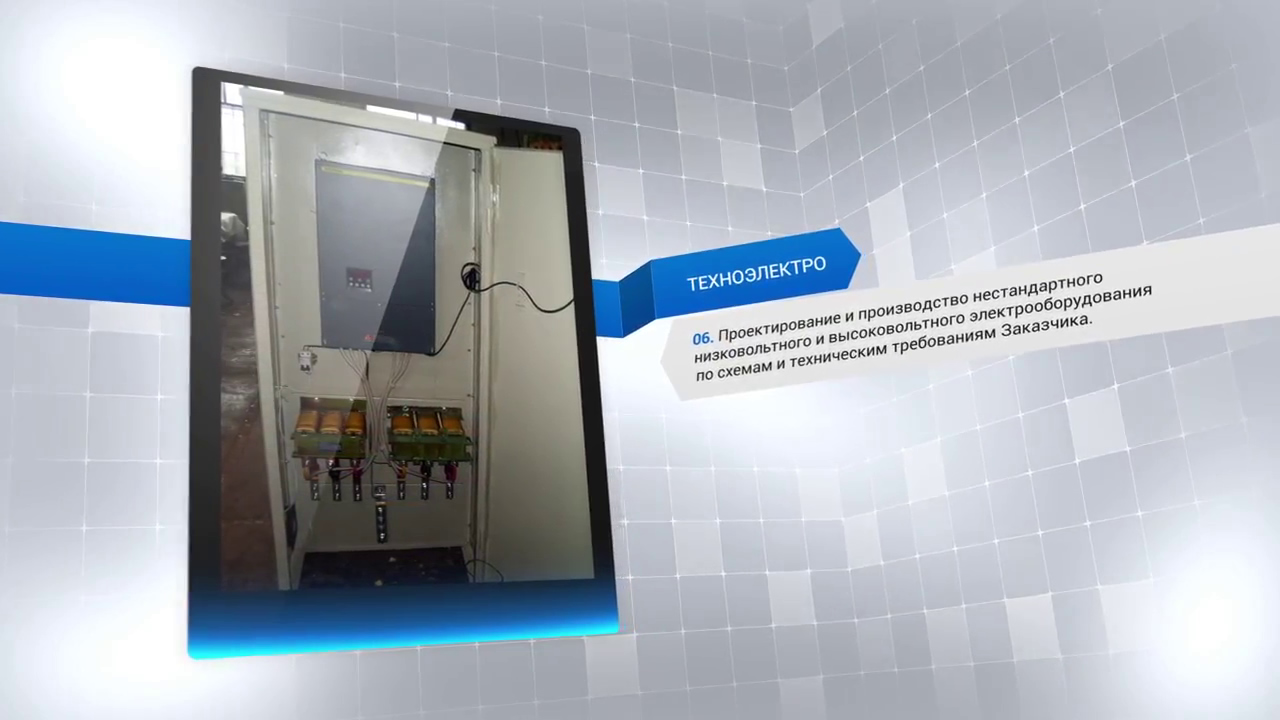 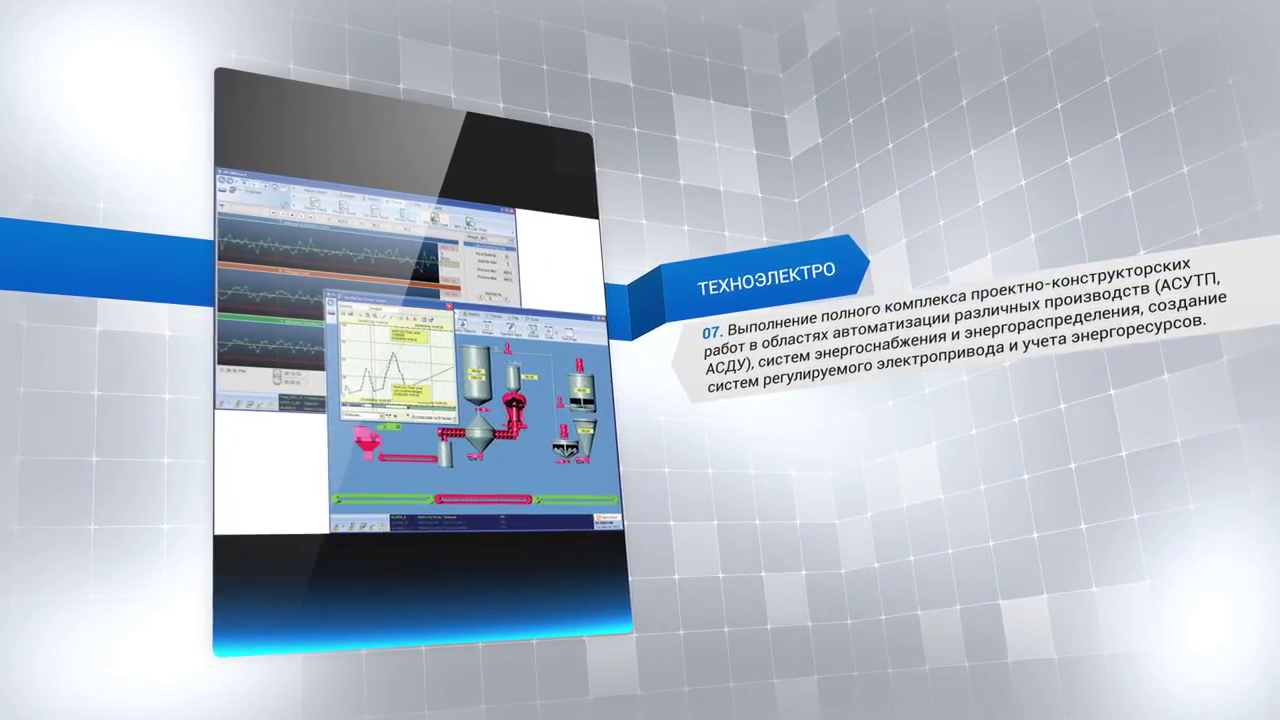 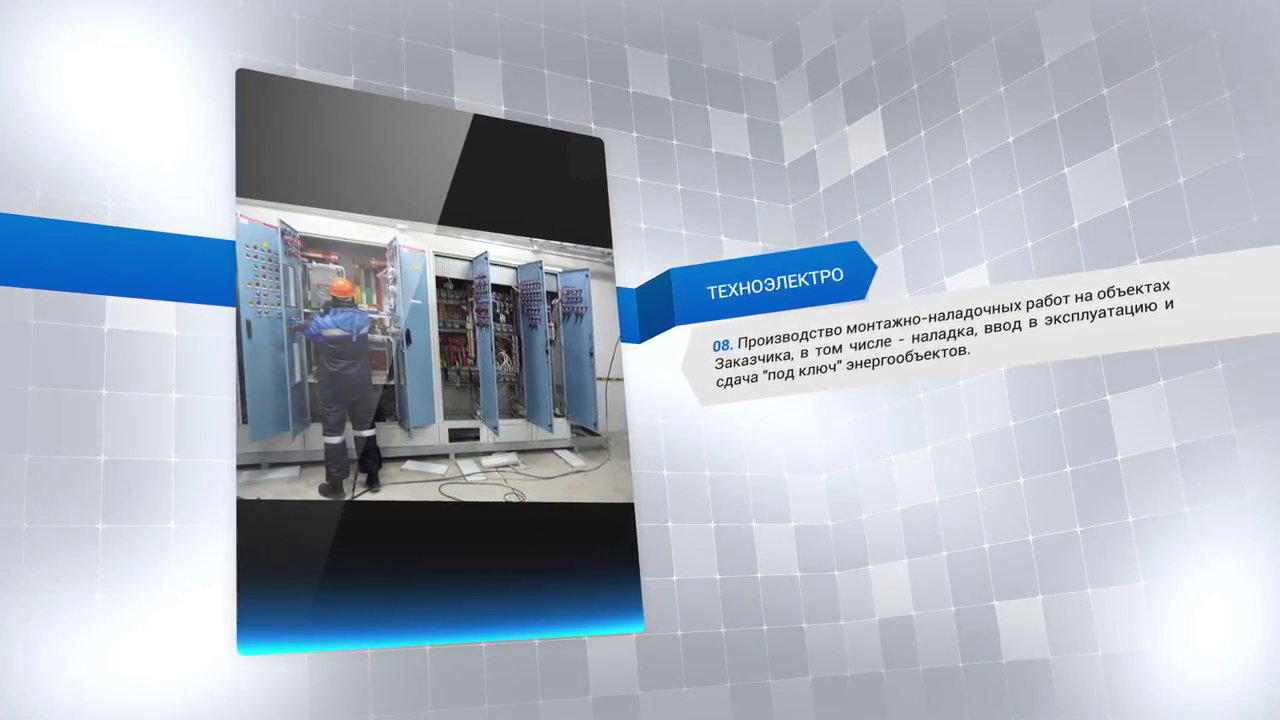 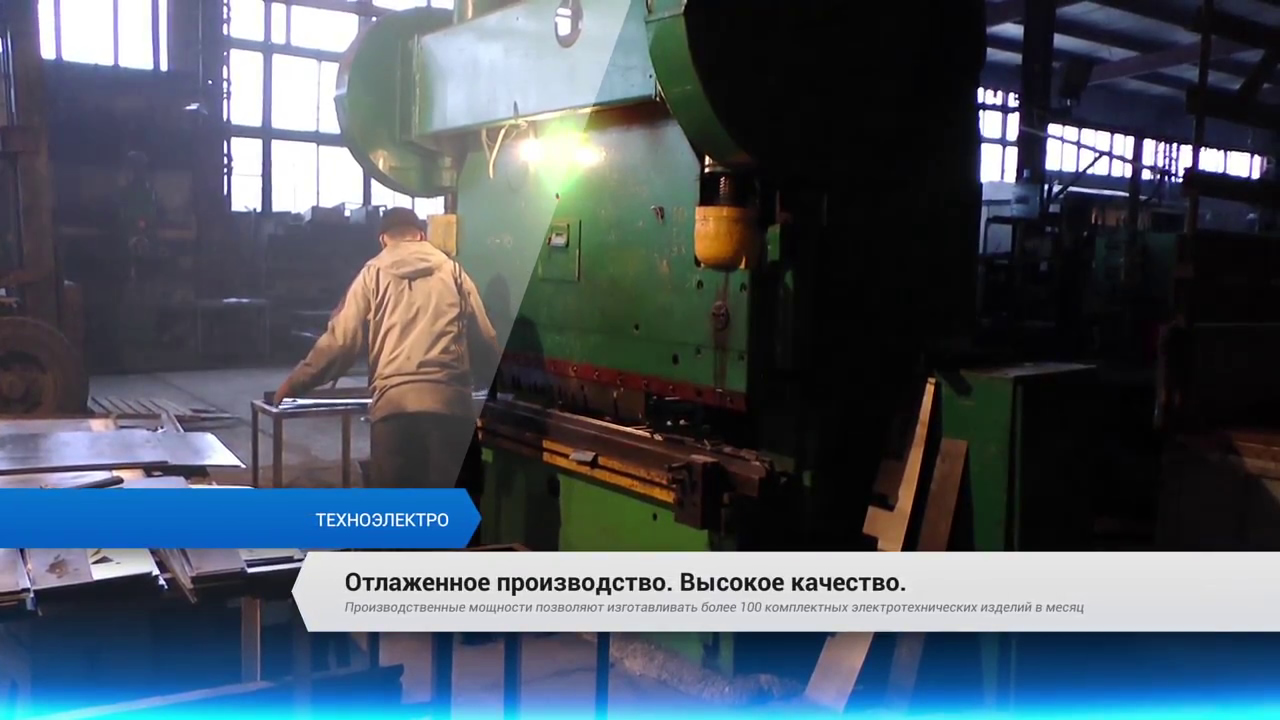 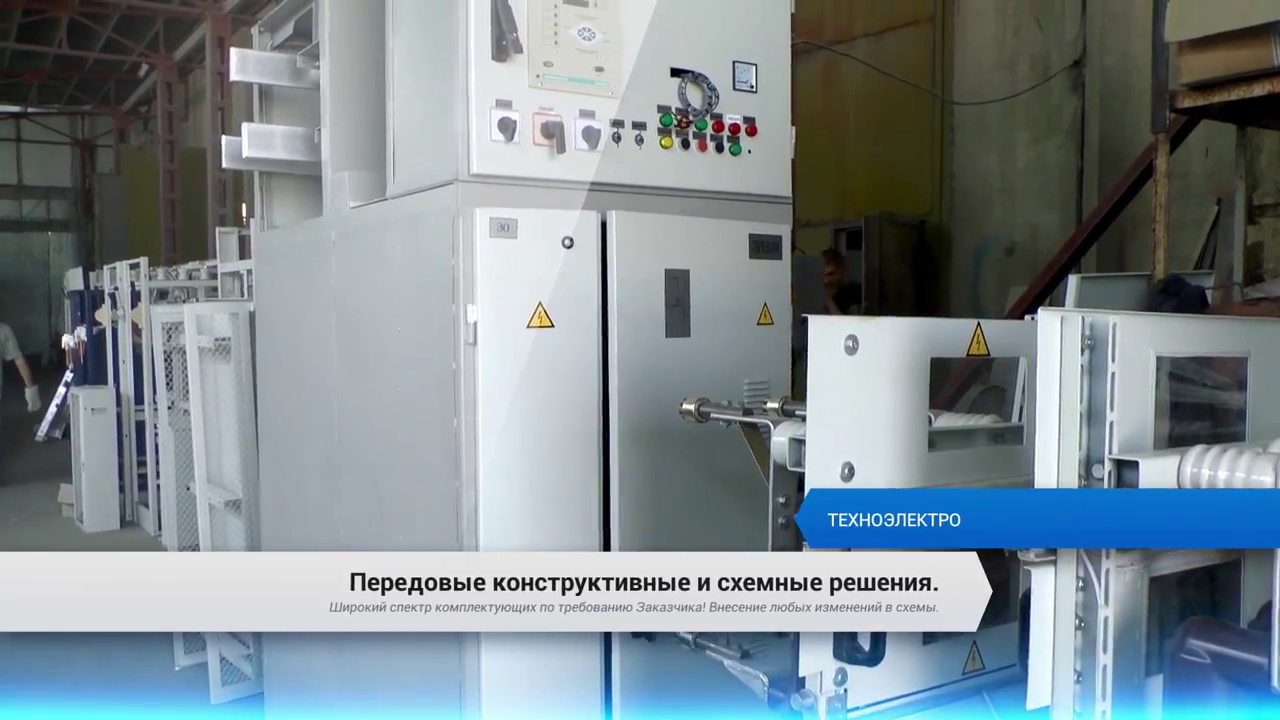 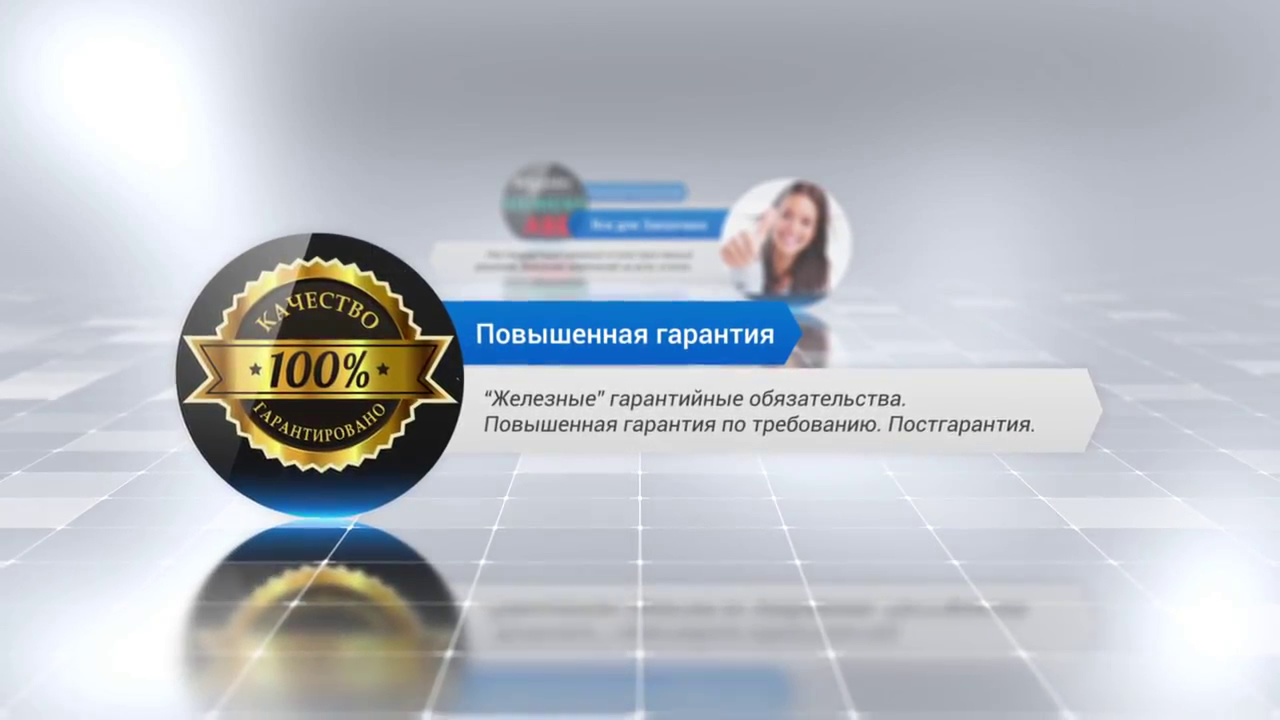 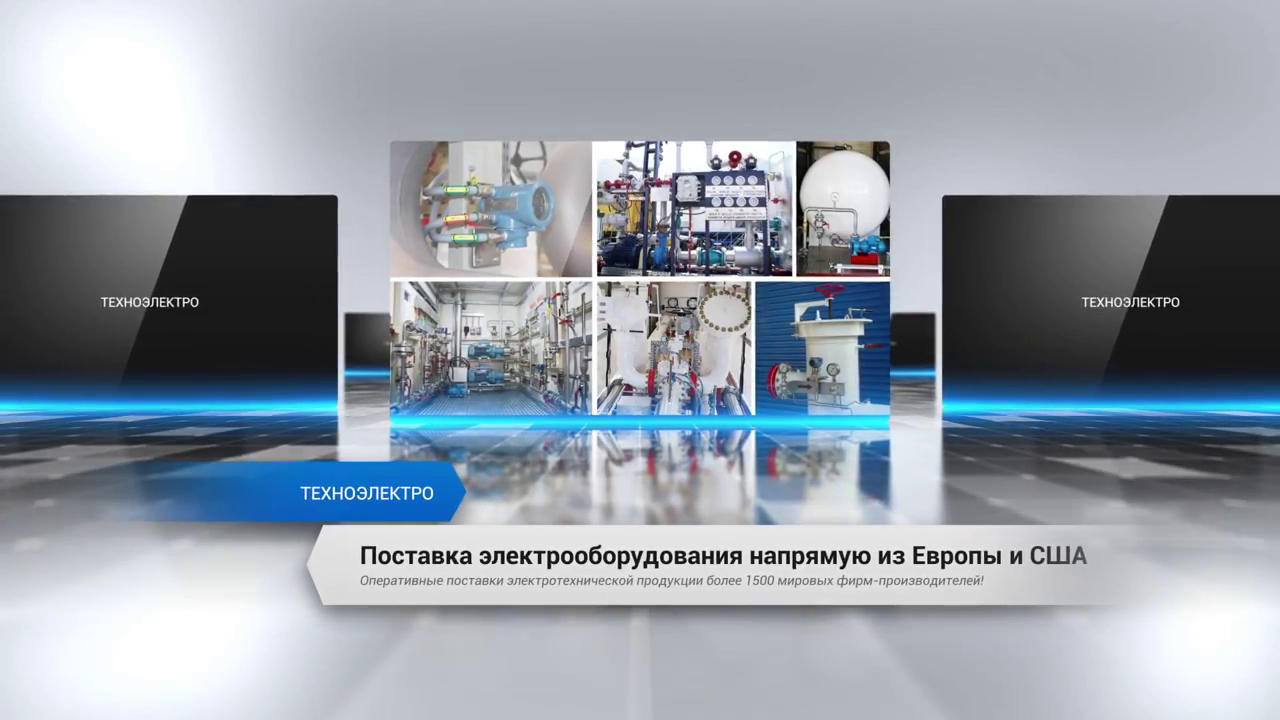 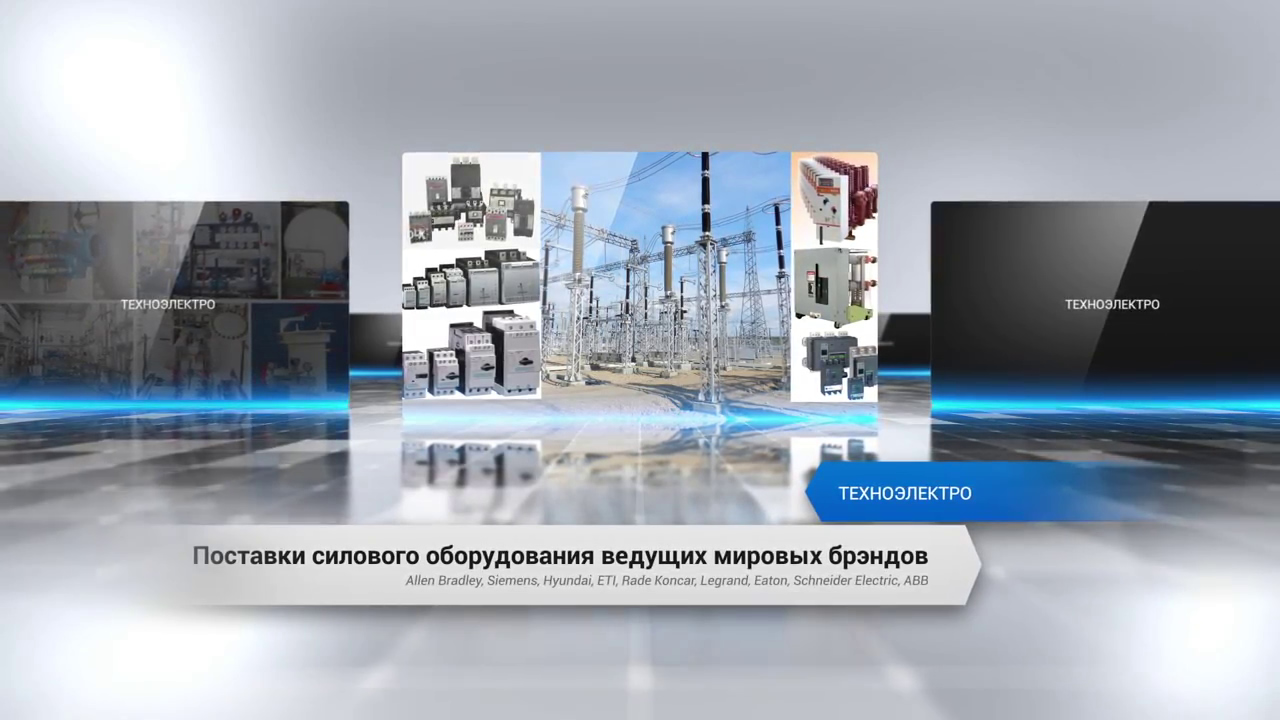 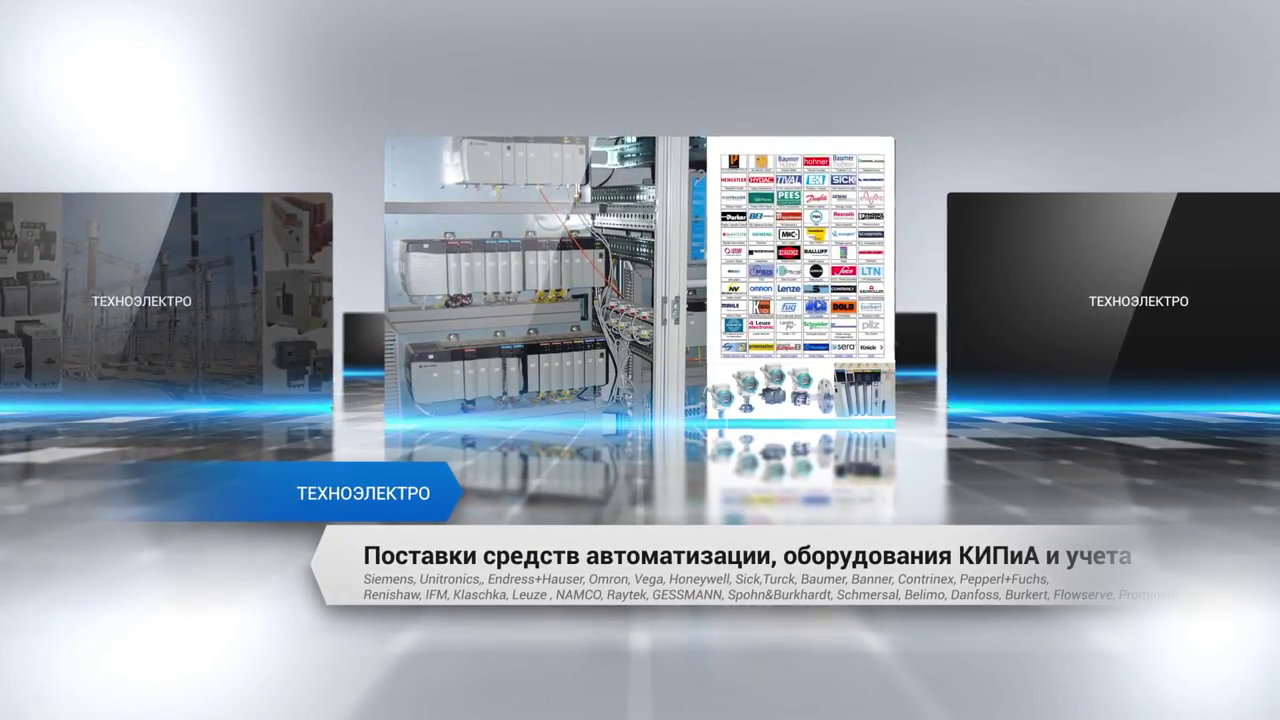 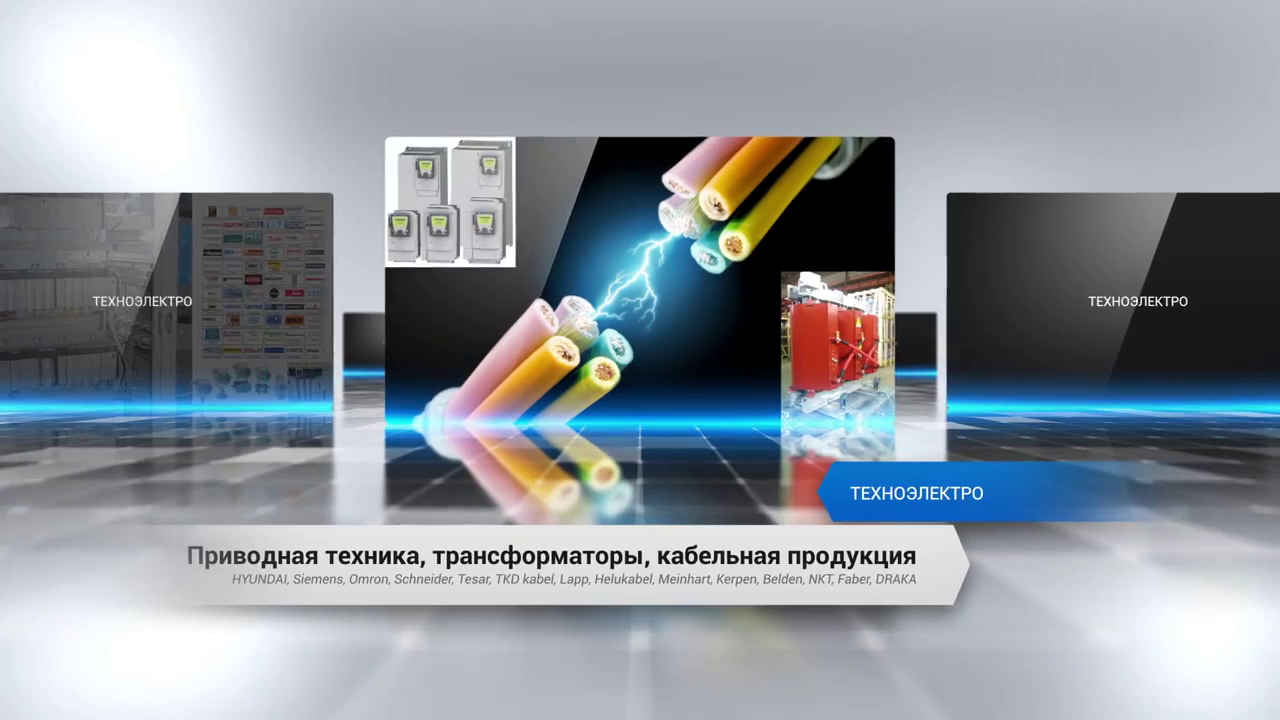 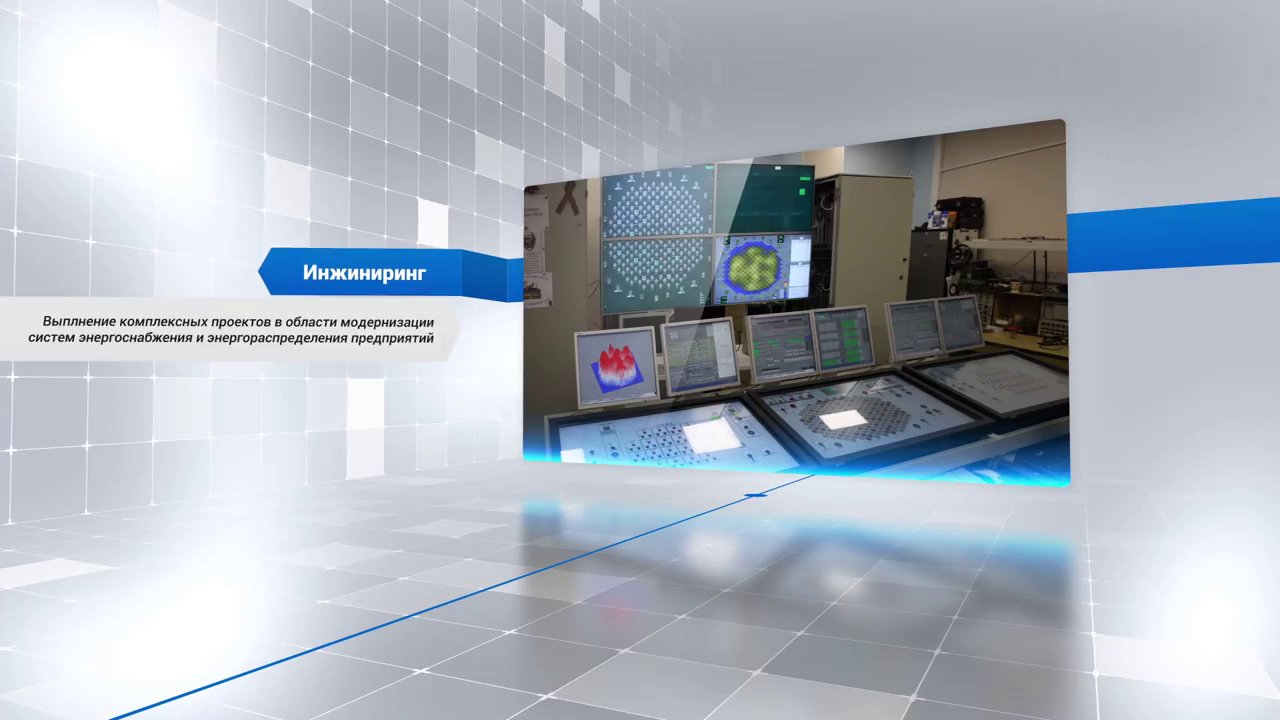 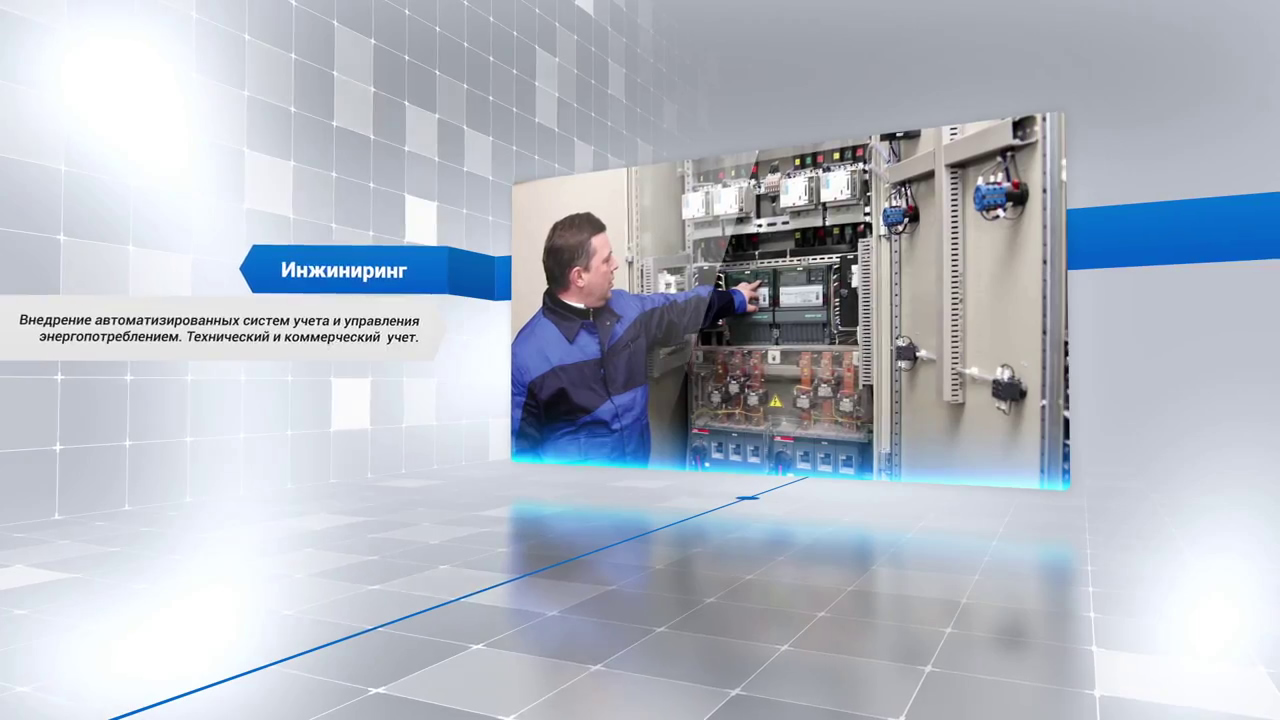 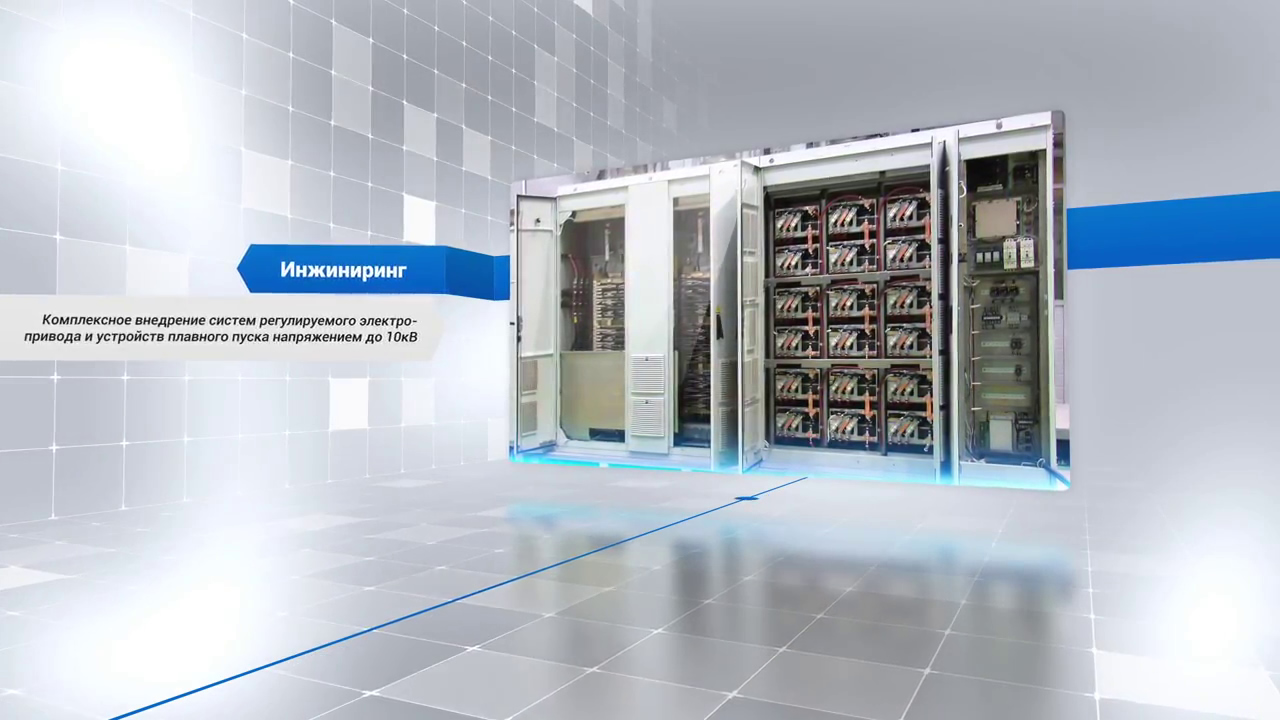 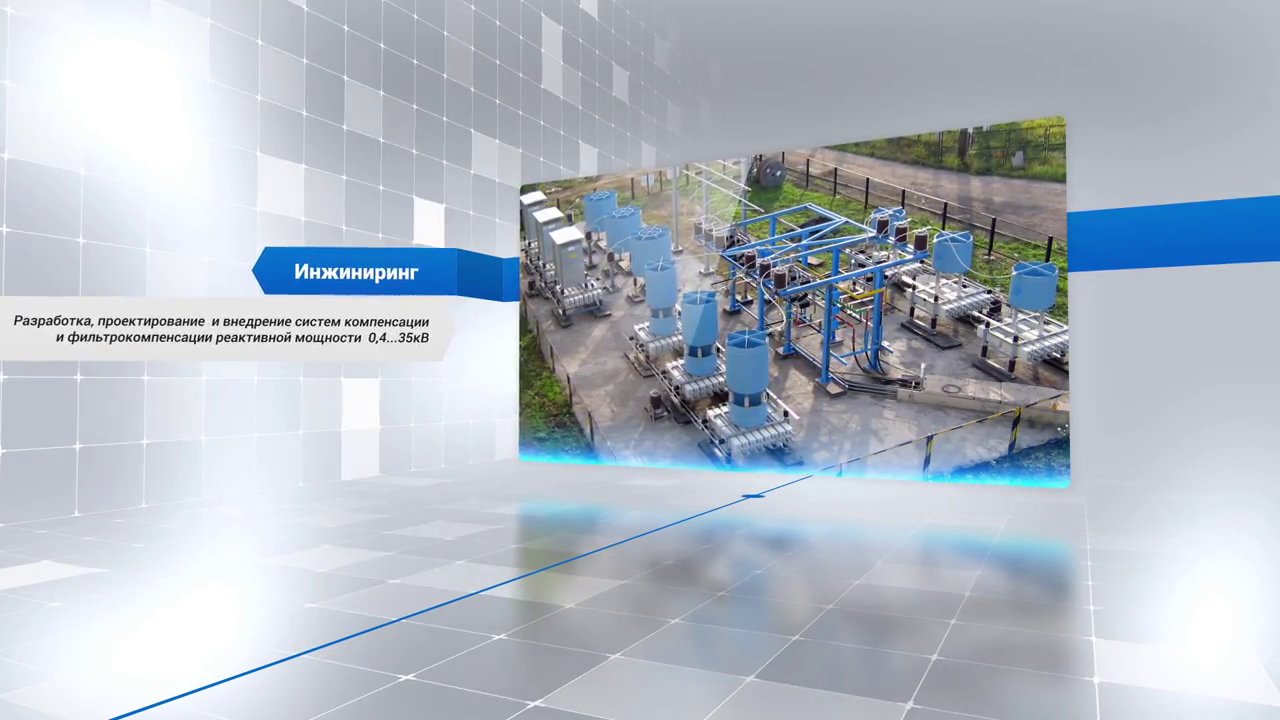 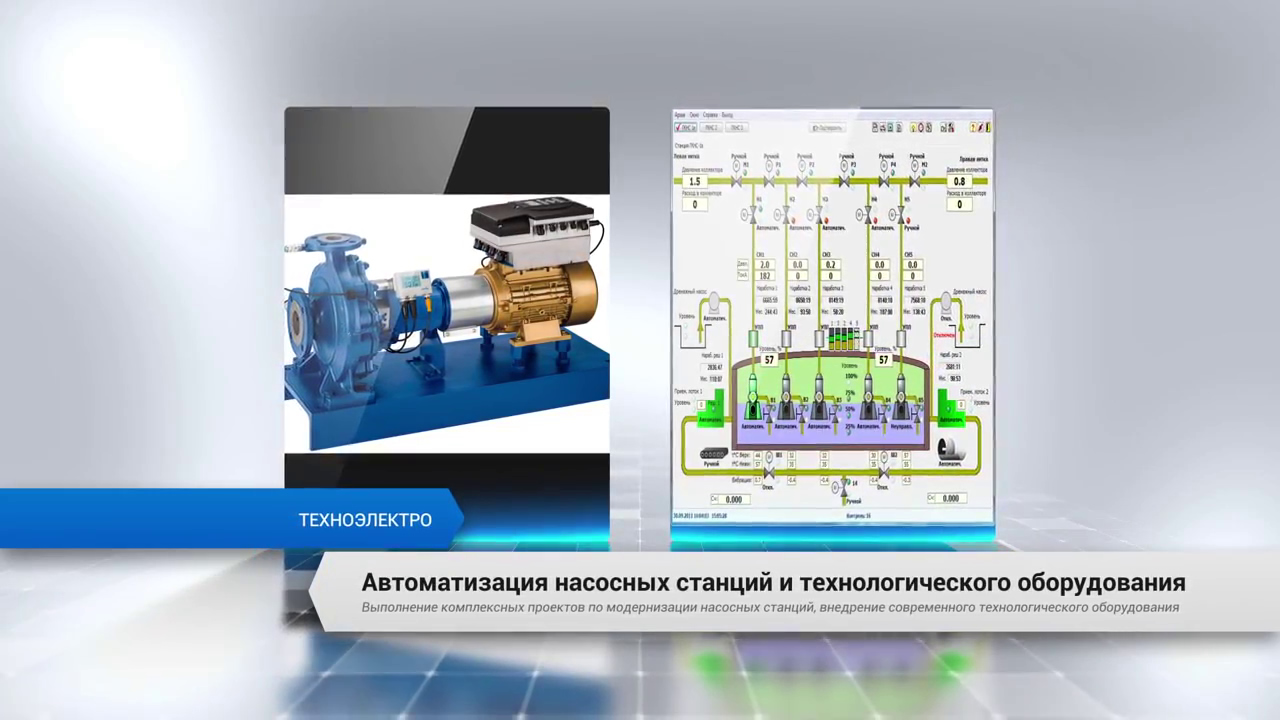 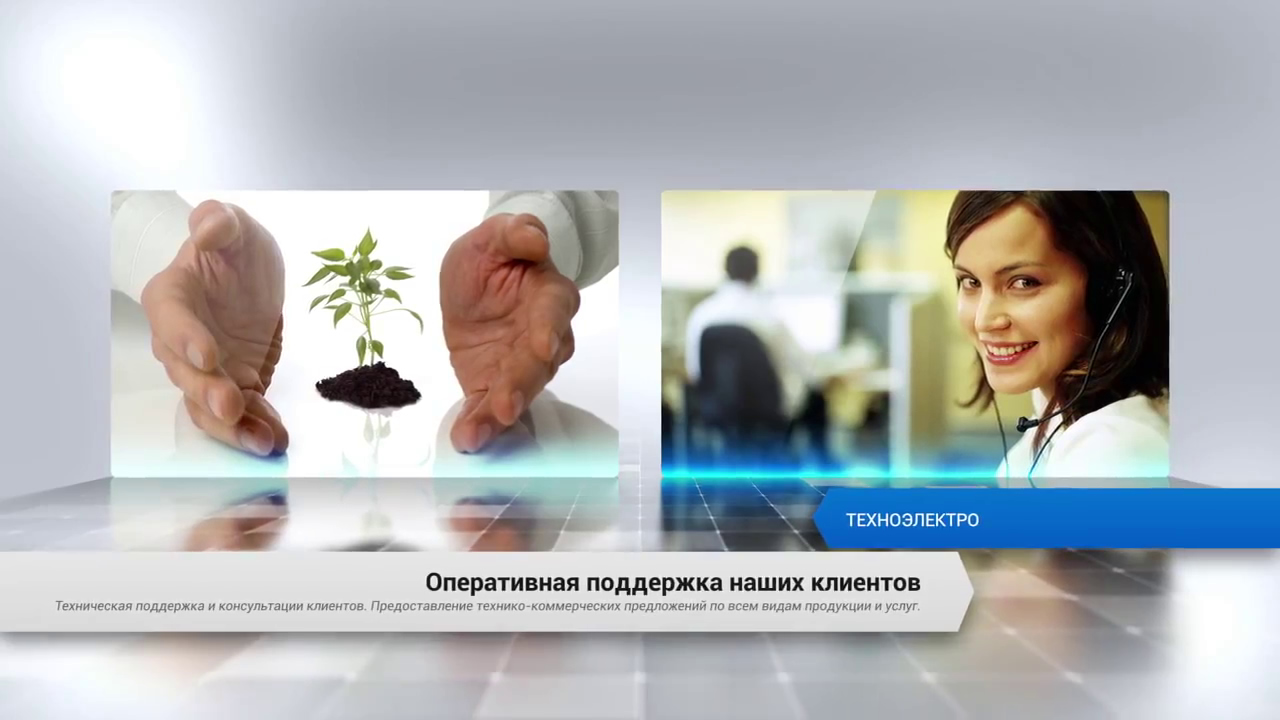 ООО "Техноэлектро"
Украина, 61166, г. Харьков 
пр. Науки 40, офис 530а. 
Тел.: +38 (057) 780-26-94 
тел. CDMA: +38 (094)  976-56-94
моб: +38 (099) 184-62-14, (067)376-84-96
E-mail: info@tekhar.com,
Skype: alex19749WhatsApp, Viber: +380991846214 
URL:  www.tekhar.com